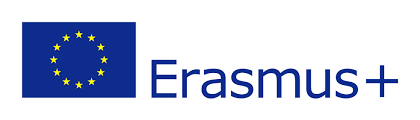 Results and analysis of the first parent questionnaire (Pirmojo tėvų klausimyno rezultatai ir analizė)
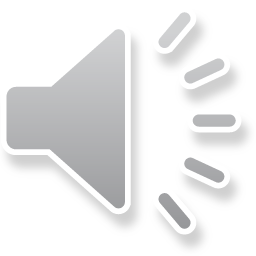 KINDERGARTEN OF KUZIAI „VYTURELIS“
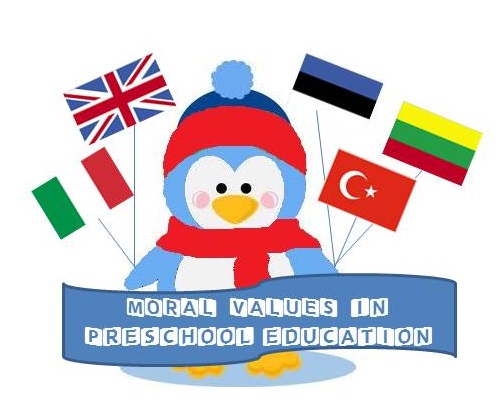 2017
Do you think that your values are similar to the values of your child’s setting?
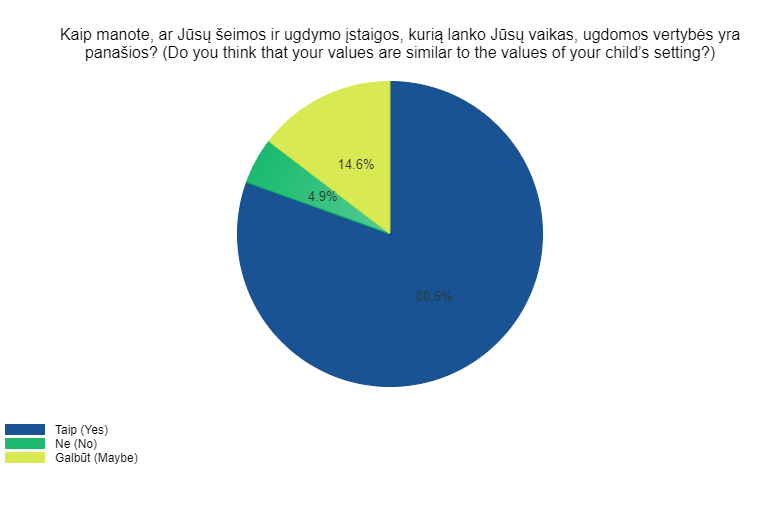 What is the most important need of your child at this time? (Choose only one)
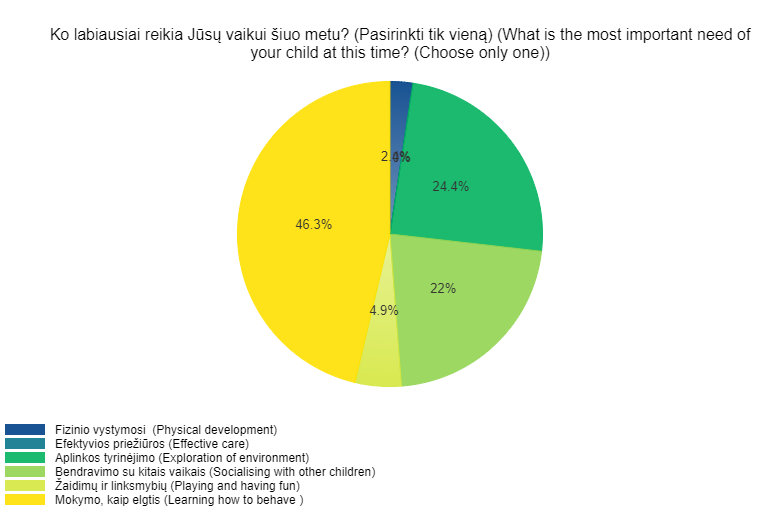 Do you explicitly role model courteous language to others in front of your child?
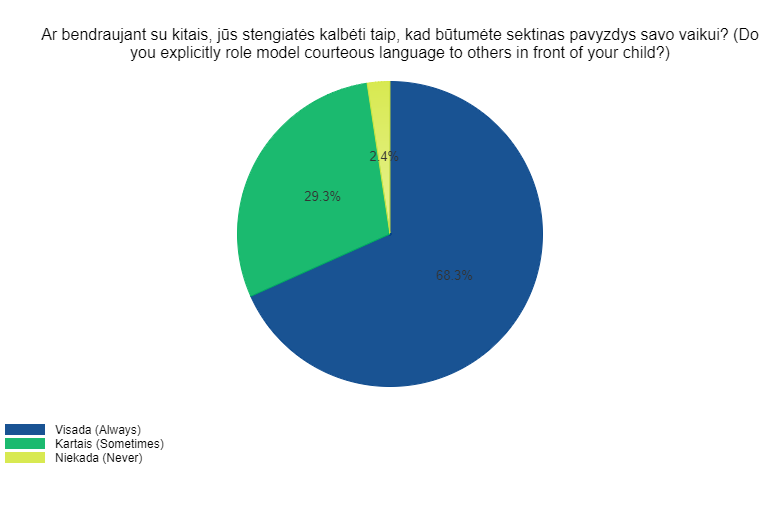 Which moral values are the most important for your family? (Please choose three)
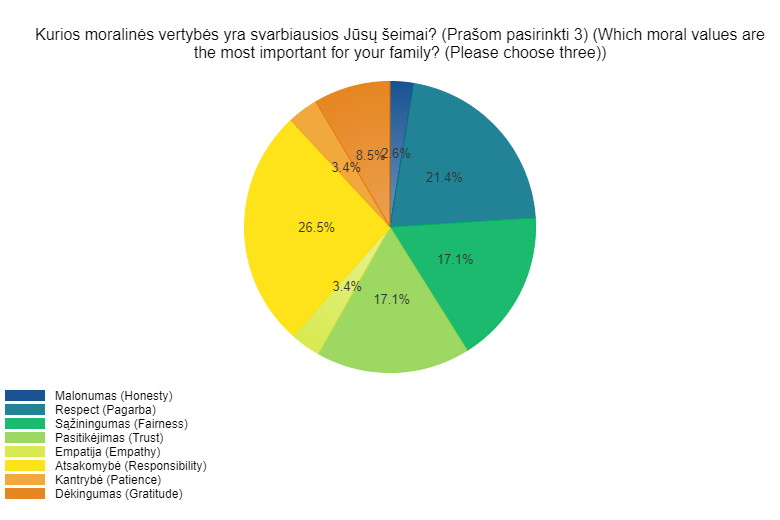 Do you think your child demonstrates: EMPATHY
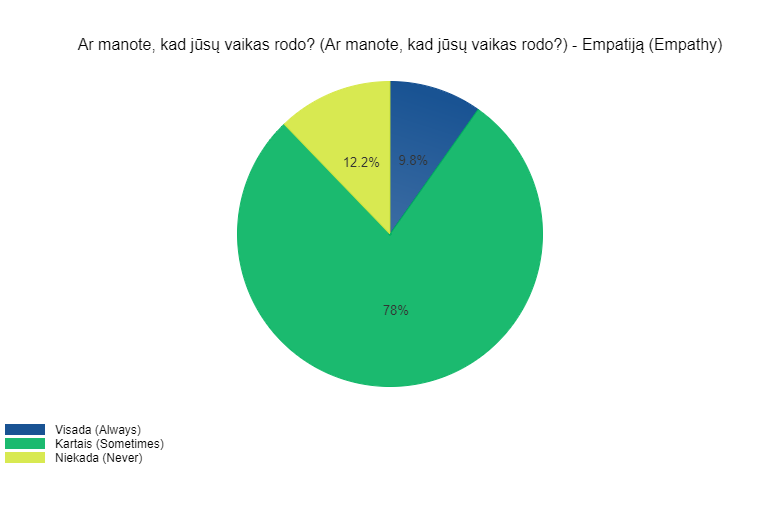 Do you think your child demonstrates: PATIENCE
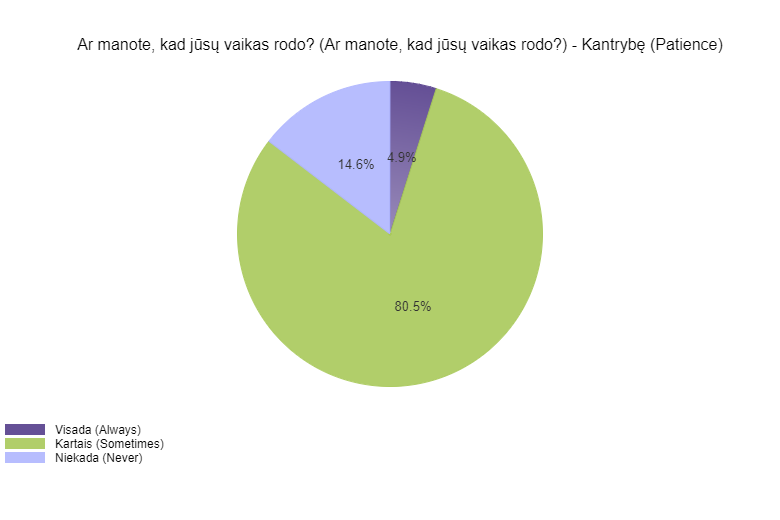 Do you think your child demonstrates: RESPONSIBILITY
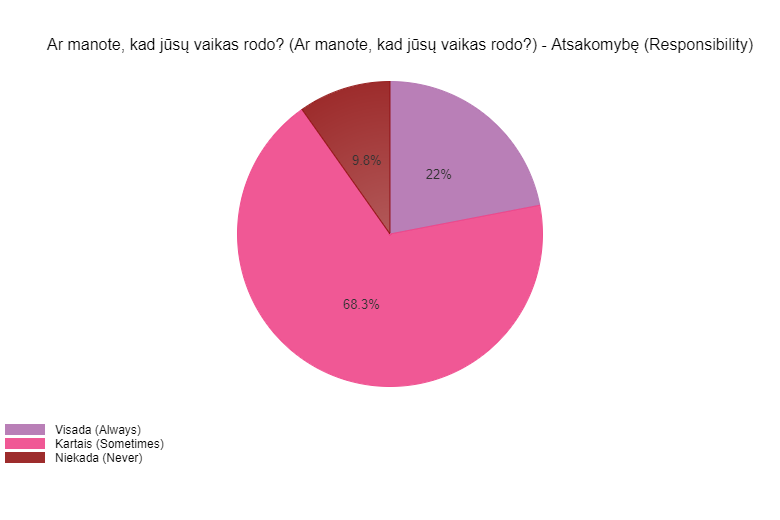 END OF PRESENTATIONTHANK YOU FOR YOUR ATTENTION
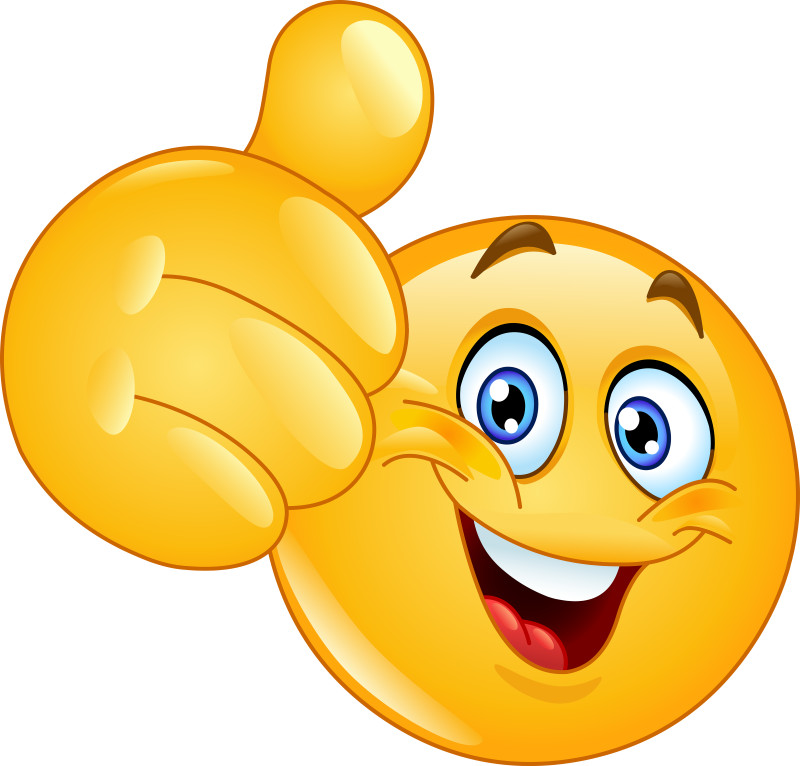